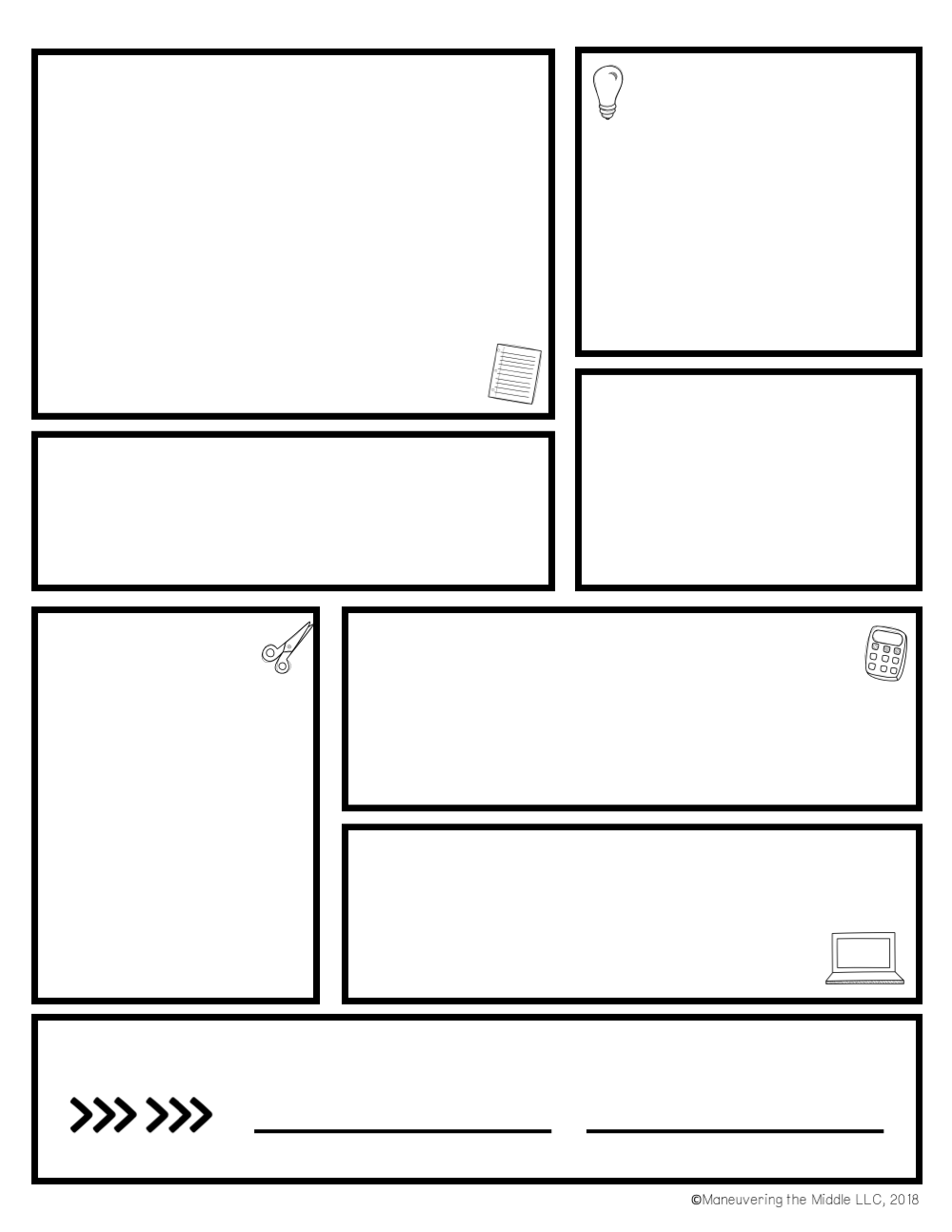 Grades
A= 90%-100%	 D=60%-69%
B=80%-89%	 F=0%-59%
C=70%-79%
Important to Note
You MUST use hand sanitizer EVERY time you come into class!!
You MUST wear your mask at ALL times in the class.
You MUST stay at YOUR desk at ALL times, unless otherwise directed.
15%
Homework/
Classwork
Grades are updated weekly in
      Infinite Campus. (IC)
 STUDENTS and PARENTS need to check IC weekly to avoid grade discrepancies.
Students can redo all
     assessments/projects to show
     mastery.
    (ALL HW and classwork MUST
    be turned in to be eligible for redo
    work.)
Plagiarism / cheating will result in
     a zero.
Contact
Kadie.Freeman@
WashoeSchools.net
775-626-0600
English 7
2020-2021
Daily activity for the first 10-15 min of class
Help further curriculum and creativity without judgement on writing conventions
Help further classroom community
Bell work will be graded EVERY FRIDAY for a participation grade
if a you are absent -- you are still responsible for all bell work for the week
Bring to Class
1. CHARGED Laptop:
      
2. Laptop Charger

3. Mask 

4. Positive, Ready-to-work attitude
BELL WORK
“Education is the most powerful weapon which you can use to 
Change the world.” Nelson Mandela
Student Rights: Rules restrict; rights liberate. These are our classroom expectations.
-     To learn		- To be safe from harm                 - To succeed
To voice my opinion, professionally and without interruption or judgement 
To receive and give respect                                  - To advocate from my needs
Parent signature
student signature
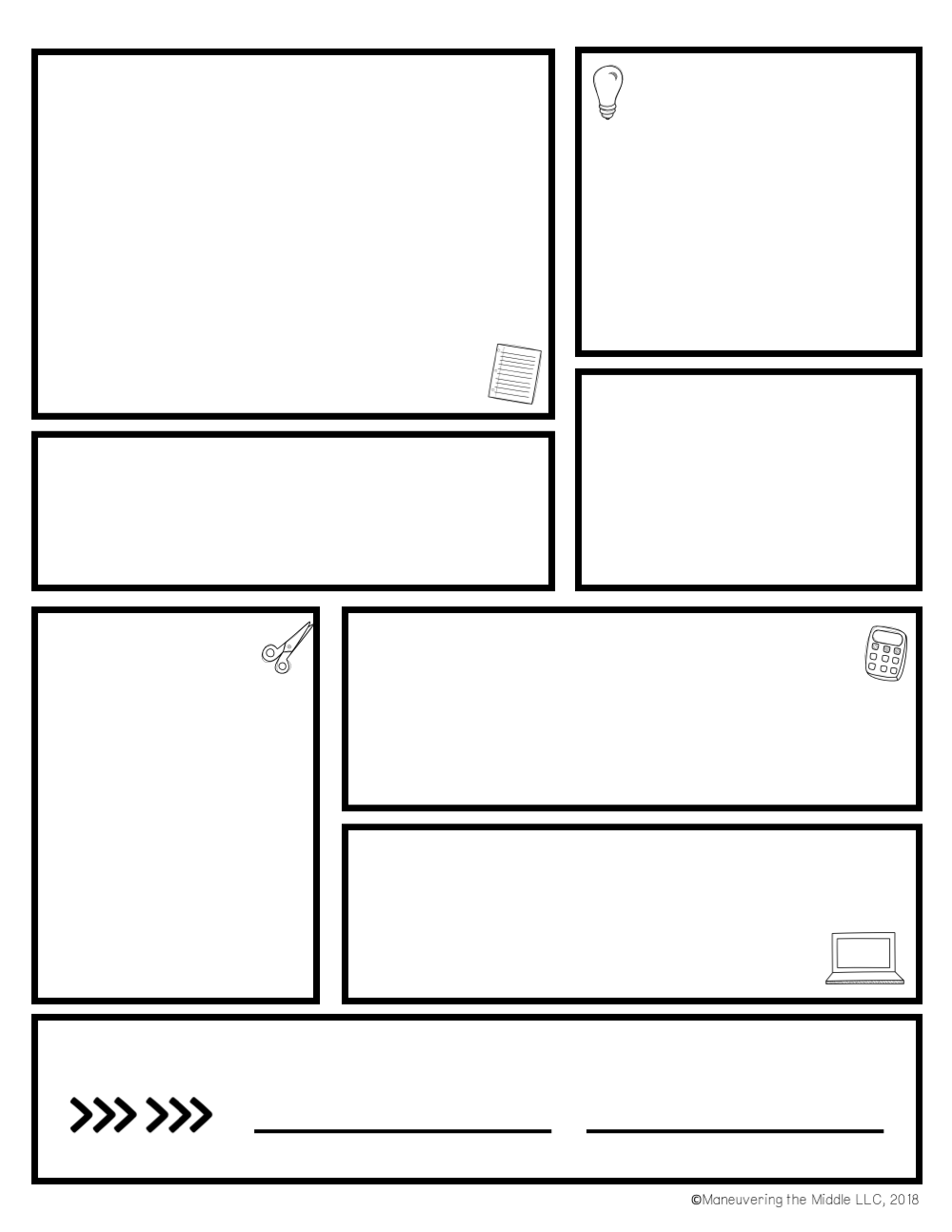 Late Work
Absences
Work is expected to be turned in on the due date.  The only exception is if prearranged tardiness is approved.  Late work will be turned to its appropriate source i.e. teams, and an email sent to me stating it has been completed.  Late work will receive 70% of the grade you would have received had it been turned in on time.
Students are responsible for getting their absent work from TEAMS or OneNote. 

Students will have the number of days absent +1 to complete and return work.

Work turned in after the return deadline will be subject to standard late work grading practices.

**Assessments will be marked missing until completed.
Cheating
Cheating includes using notes or other unauthorized help on ALL classwork, homework, and assessments.
** CHEATING WILL RESULT IN ZERO POINTS GIVEN FOR WORK WITHOUT THE OPTION FOR RETAKES.
“Education is not a preparation for life; education is life itself.” 
John Dewey
Retakes / Extra Credit
Plagiarism is copying any work or idea without properly giving credit to the author. Simply changing a few words is still plagiarism.  We will use MLA formatting for assignments.

** Plagiarism will result in zero points given WITHOUT the option for retakes.
The purpose of a retake is to allow students to prove mastery of a skill. 
Assessments may be retaken once.
Retakes are to be completed on student’s time – not class time.
ALL classwork and homework must be satisfactorily completed.
Extra Credit is against Sky Ranch Policy and will not be provided..
plagiarism
Independent Reading
Students are responsible to bring a book EACH day to class.  The last 5 mins will be independent reading time.
Each student is expected to read at home for 30 min each night.
*IR assessment grade: 2/3 from progress toward goal and 1/3 on comprehension tests scores. 
* Reading Journals assigned throughout the year will count as a quiz grade.
Sign Here
Have read, understand, and agree with the class syllabus.  Any questions I have will be directed to Mrs. Freeman for further clarification.
Parent Signature
Student Signature